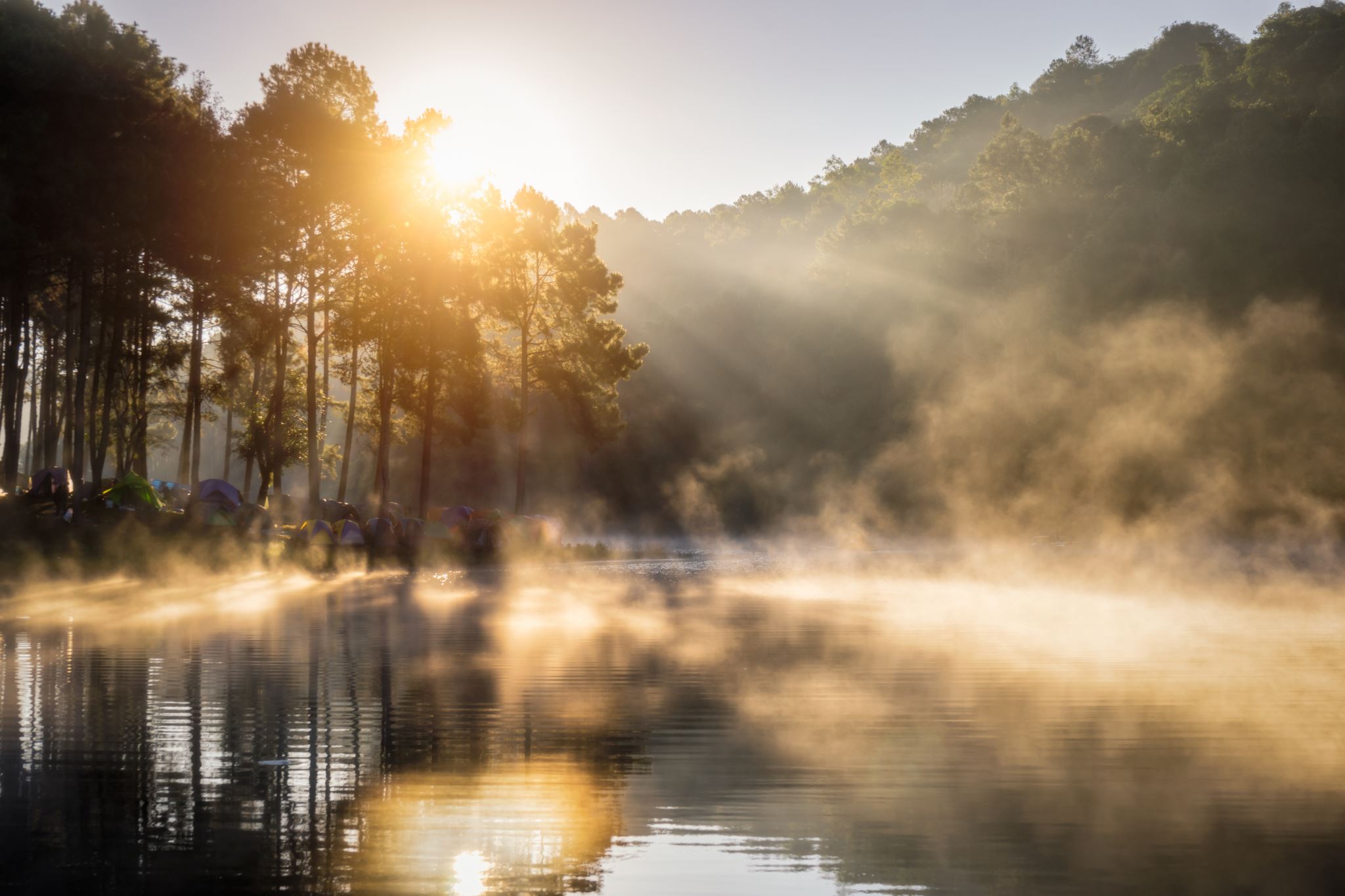 MY DAY
IGOR PRIMARY SCHOOL 82 IN CRACOW
1.MORNING
I GET UP AT 6.30 AND THEN I MAKE MY BED AND DRESS UP.
ABOUT 6.50 I ALWAYS EAT BREAKFAST. IN THE NEXT, I AM BRUSCH MY TEETH.
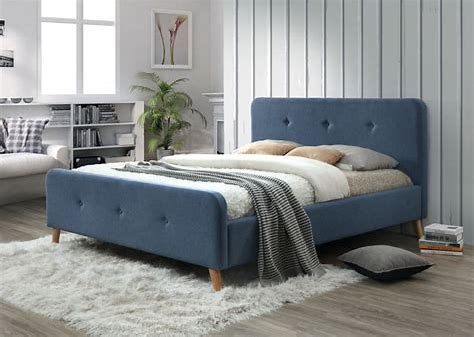 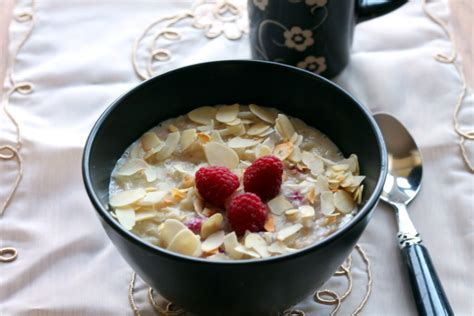 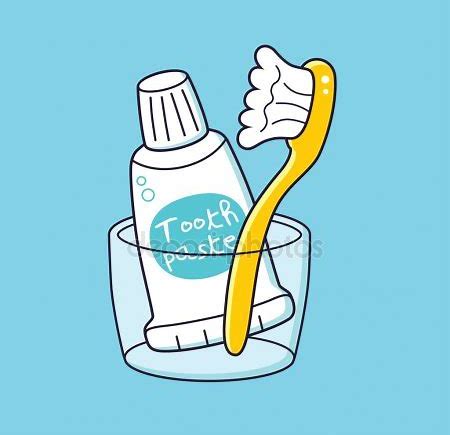 2.GO TO SCHOOL
I HAVE A BUS AT ABOUT 7.25
I AM AT SCHOOL ABOUT 7.35.
I GO TO CLOAKROOM, CHANGE MY 
CLOTHES AND WAIT FOR LESSONS.
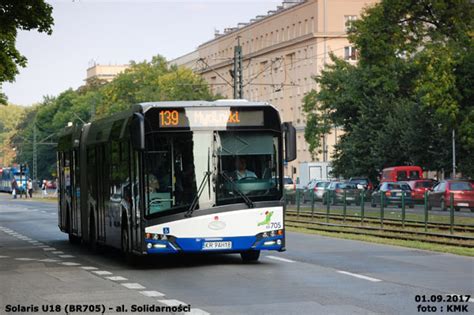 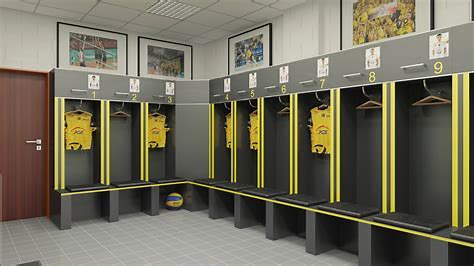 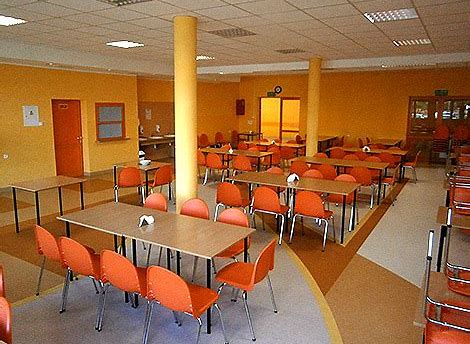 3.SCHOOL
I HAVE 5/6 LESSONS A DAY.
I ALWAYS EAT DINNER WITH MY FRIENDS AT THE SCHOOL CANTEEN AT 11.30
4. BACK TO HOME
I END MY LESSONS AT 1.30 OR 12.30.
I GO BACK HOME BY BUS OR TRAM WITH A CHANGE. I AM AT HOME AT 1.00 OR 2.00. WHEN I AM BACK HOME I ALWAYS WATCH TV AND SURF THE INTERNET.
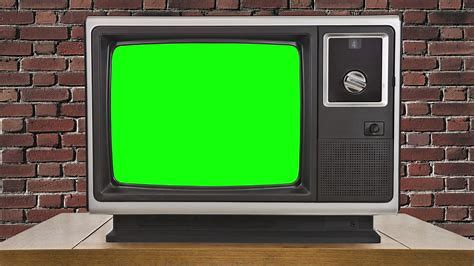 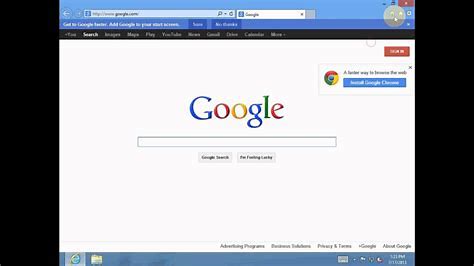 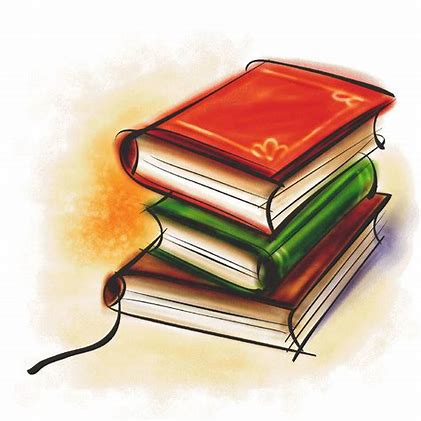 5.STUDY
AT 4 o CLOCK, I START STUDYING AND I DO MY HOMEWORK.
6.EVENING
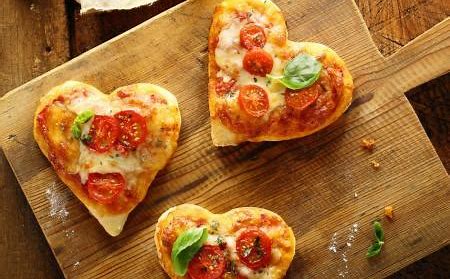 I ALWAYS EAT MY SUPPER AT 9 o CLOCK. HALF AN HOUR LATER I HAVE A SHOWER AND AT 10 o CLOCK I GO TO BED.
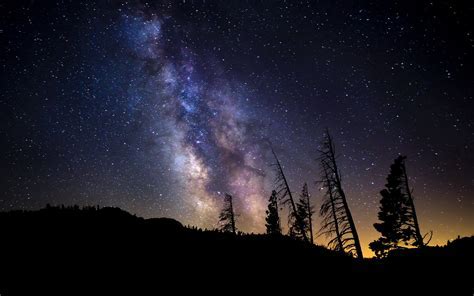 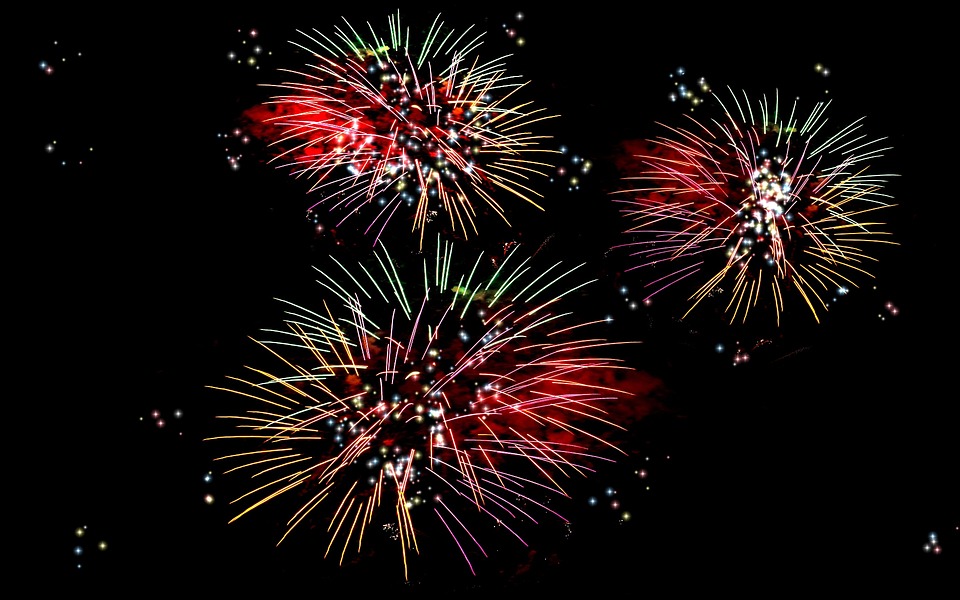 THANK YOU FOR YOUR ATTENTION!!!
MIRAT.EU
LEKKOWKUCHNI.PL
DEPOSITPHOTOS
KMK.KRAKOW.PL
BASIASTASTUDIO.COM
SZCZECIN
PSYCHOLOGIADZIECKA.ORG
GETWALLPERS.COM
ONET
BLOGSPOT.COM
YOU TUBE
GOOGLE PHOTOS
BIBLIOGRAPHY